Non-Standard Databasesand Data Mining
Intervention
Dr. Özgür Özçep
Universität zu Lübeck
Institut für Informationssysteme

Presented by: Prof. Dr. Ralf Möller
Structural Causal Models
Slides prepared by Özgür Özçep

Part II: Intervention
Literature
J.Pearl, M. Glymour, N. P. Jewell: Causal inference in statistics – A primer, Wiley, 2016. 
                                                           (Main Reference)
J. Pearl: Causality, CUP, 2000.
3
Intervention
Important aim of SCMs for given data:  Where to intervene in order to achieve desired effects.






How to model “intervention” and associated effects within SCMs and their graphs?
Examples
Data on wildfires: How to intervene in order to decrease wildfires? 
Data on TV and aggression: How to intervene in order to lower aggression of children?
4
Randomized Controlled Experiment
Randomized controlled experiment gold standard
Aim: Answer question whether a change in RV X has indeed an effect on some target RV Y
If outcome of experiment is yes, X is a RV to intervene upon
Test condition: all variables different from X are static (fixed) or vary fully randomly.
Problem: Cannot always set up such an experiment
Example: cannot control weather in order to test variables influencing wildfire
Instead: use observational data & causal model
5
Intervention
Example (SCM 5; Intervention)
( X = Temperature, Y = Ice cream sale, Z = Crime)

Would intervention on ice cream sales (Y) lead to decrease of crime (Z)?  

 What does it mean to intervene on Y?
Fix value of Y in the sense of inhibiting the natural influences on Y  according to SCM  (here of UY and X)
Leads to change of the SCM
UX
UZ
UY
X
Z
Y
= y
6
Intervention vs. Conditioning
Intervention denoted by do(Y = y)
     P(Z = z | do(Y = y)) = 
	probability of event Z = z on intervening        upon Y by 	setting Y = y  Intervention changes the data generation mechanism

In contrast
     P(Z = z | Y = y) = 
	       probability of event Z = z when knowing that Y = yConditioning only filters on the data
7
Average Causal Effect (ACE)
Would an intervention on ice cream sales (Y) by increasing Y lead to a decrease of crime (Z)? 
Causal Effect Difference/Average Causal Effect (ACE) P(Z = low| do(Y = high)) – P(Z = low| do(Y = low))
Here ACE(Y = low->high) = 0
UX
UZ
X
UX
do(Y = high)
Y= high
Z
UZ
UY
X
UX
UZ
X
Y
Z
do(Y = low)
Z
Y= low
8
General Causal Effect
How effective is drug usage for recovery?ACE =  P(Y = 1 | do(X = 1)) – P(Y = 1 | do(X = 0))
Need to compute general causal effect
Definition 
The general causal effect (GCE) of X on Y is given by 

P(Y = y | do(X = x))  =  Pm(Y = y | X = x)
                                     = probability in modified graph
9
General Causal Effect
Example (drug-recovery effect)
How effective is drug usage for recovery?ACE =  P(Y = 1 | do(X = 1)) – P(Y = 1 | do(X = 0))
P(Y = y | do(X = x))
= Pm(Y = y | X = x)
UZ
Z = Gender
UX
UY
X = x
X = Drug usage
Y = Recovery
10
Intervention (alternatively)
There are different ways to define intervention (other than by manipulated graph)

Model intervention do(X=x) with force variable F
F is parent of X, 
Dom(F) = {do(X=x‘) | x in dom(X)} ⋃ {idle}
pa‘(X) = pa(X) ⋃ {F}
New ``CPT‘‘ for X
			   P(X=x | pa(X))     if F = idle
			   0		      if F = do(X=x‘) and x ≠x‘
	                        	   1   		      if F = do(X=x‘) and x = x‘
P(X =x | pa‘(X)) =
11
Example (drug-recovery effect) 
Pm(Y = y | X = x) = ? 
Need to reduce to probabilities w.r.t. original graph
Pm(Z = z) = P(Z = z) 
Pm(Y = y | Z = z, X = x) = P(Y = y | Z = z, X = x)
Summing out 
P(Y = y | do(X = x)) = Pm(Y = y | X = x) 
= ∑z Pm(Y = y | X = x, Z = z) Pm(Z = z |X = x) 
= ∑z Pm(Y = y | X = x, Z = z) Pm(Z = z)
=∑z P(Y = y | X = x, Z = z) P(Z = z)
Z value not effected by intervention on x:  fZ: Z = f(UZ)
UZ
Z = Gender
UY
X = x
Y value not effected by intervention on x, fY: Y = f(x,z,uy)
X = Drug usage
Y = Recovery
12
Digression
Conditioning
P(Y) = Σz ∈ Z P(Y,z) = Σz ∈ Z P(Y|z)P(z)
P(Y|X) 	= P(Y,X) / P(X) 		= Σz ∈ Z P(Y,X,z) / P(X) 		= Σz ∈ ZP(Y|X,z) P(X,z) / P(X) 		= Σz ∈ ZP(Y|X,z) P(z,X) / P(X)              	= Σz ∈ ZP(Y|X,z) P(z|X) P(X) / P(X) 		= Σz ∈ ZP(Y|X,z) P(z|X)
Bayes rule is your friend
13
Adjustment
Definition
The adjustment formula (for single parent Z of X) for the calculation of the GCE is given by  
P(Y = y | do(X = x))  =  ∑z P(Y = y | X = x, Z=z) P(Z = z)
Wording:  „Adjusting for Z“ or „controlling Z“
14
Simpson’s Paradox
How effective is drug usage for recovery?ACE =  P(Y = 1 | do(X = 1)) – P(Y = 1 | do(X = 0))
P(Y = y | do(X = x))
= Pm(Y = y | X = x)
UZ
Z = Gender
UX
UY
X = x
X = Drug usage
Y = Recovery
15
Recap: Simpson’s Paradox
Record recovery rates of 700 patients given access to a drug
Paradox: 
For men, taking the drug has benefit
For women, taking the drug has benefit, too.
But: for all persons taking the drug seems to have no benefit
16
Resolving the Paradox (Formally)
We have to understand the causal mechanisms that lead to the data in order to resolve the paradox
Formally: What is the general causal effect of drug usage X on recovery Y? 
P(Y = y | do(X = x)) = ?
ACE=  P(Y =1 | do(X =1)) – P(Y=1 |do(X=0)) = ?
UZ
Z = Gender
UX
UY
X = Drug usage
Y = Recovery
17
Resolving the Paradox (Formally)
P(Y =1 | do(X =1)) = 
= P(Y=1 | X=1, Z=1)P(Z=1) + P(Y=1 | X=1, Z=0)P(Z=0)
  = 0.93(87 +270)/700 + 0.73(263 + 80)/700 = 0.832
P(Y =1 | do(X =0)) = 0.7818
ACE = 0.832 – 0.7818 = 0.0502 > 0
One has to segregate the data w.r.t. Z  (adjust for Z)
(using adjustment formula)
UZ
Z = Gender
UX
UY
X = Drug usage
Y = Recovery
18
Simpson Paradox (Again)
Record recovery rates of 700 patients given access to a drug w.r.t. blood pressure (BP) segregation
BP recorded at end of experiment
This time segregated data recommends not using drug whereas aggregated does
19
Resolving the Paradox (Formally)
We have to understand the causal mechanisms that lead to the data in order to resolve the paradox
Formally: What is the general causal effect of drug usage X on recovery Y? 
P(Y = y | do(X = x)) = ?
= Pm(Y = y | X = x) = P(Y = y | X = x)
So: Do not  adjust for/segregate w.r.t. any variable
UZ
Z = Blood pressure
UX
UY
X=x
X = Drug usage
Y = Recovery
20
Causal Effect for Multiple Adjusted Variables
Rule (Calculation of causal effect)
P(Y = y | do(X = x))  = 
                    ∑z P( Y = y | X = x, Pa(X) =z ) P( Pa(X) = z )
Pa(X) =  parents of X
z = instantiation of all parent variables of X
Rule (Calculation of causal effect (alternative))
P(Y = y | do(X = x))  = 
     ∑z P( Y = y ,  X = x, Pa(X) = z ) / P( X = x | Pa(X) = z )
21
Truncated Product Formula
Handling of multiple interventions straightforward
Joint prob. distribution on all other variables X1, …, Xn after intervention on Y1,…,Ym
That is, all variables are partitioned in Xis and Yjs
Definition (Truncated product formula (g-formula))
P(x1, …, xn | do(Y1=y1, …, Ym=ym)) =∏1≤j≤n P( xi | pa(Xi) )
pa(Xi) = sub-vector of (x1, ..xn, y1, ...ym)  constrained to parents of Xi
Example 1 
P(z1,z2,w,y | do(X=x, Z3=z3 )) 
= P(z1)P(z2)P(w|x)P(y|w,z3,z2)
Z1
Z2
Z3
W
X
Y
22
Truncated Product Formula
Definition (Truncated product formula (g-formula))
P(x1, …, xn | do(Y1=y1, …, Ym=ym)) =∏1≤j≤n P( xi | pa(Xi) )
Example 2 (summing out) 
P(w,y | do(X=x, Z3=z3)) 
= ∑z1,z2P(z1)P(z2)P(w|x)P(y|w,z3,z2)
Can check that this formula is compatible with the adjustment formula
Z1
Z2
Z3
W
X
Y
23
Backdoor Criterion (Motivation)
Intervention on X requires adjusting parents of X
But sometimes those variables are not measurable (though perhaps represented in graph)

Need more general criterion to identify adjustment variables
Block all spurious paths between X and Y
Leave all directed paths from X to Y unperturbed
Do not create new spurious paths
24
Backdoor Criterion (Formulation)
Definition 
Set of variables Z satisfies backdoor criterion relative to a pair (X,Y) of variables iff 
No node in Z is a descendant of X and
Z blocks every path between X and Y that contains an arrow into X
Can adjust for Z satisfying backdoor criterion
    P(Y = y | do(X = x)) = ∑z P(Y = y | X = x, Z = z)P(Z=z)
25
Backdoor Criterion (Intuition)
Definition 
Set of variables Z satisfies backdoor criterion relative to pair (X,Y) of variables iff 
No node in Z is a descendant of X and
Z blocks every path between X and Y that contains an arrow into X
Ad 1.: Descendants are effects of X, should not be conditioned on 

Ad 2.: One is interested in effects of X on Y, not vice versa. Effects of Y on X should be blocked.
(compare drug usage X and blood pressure Z)
26
Backdoor Criterion Generalizes Adjustment
Definition 
Set of variables Z satisfies backdoor criterion relative to pair (X,Y) of variables iff 
No node in Z is a descendant of X and
Z blocks every path between X and Y that contains an arrow into X
Z = Pa(X)
For any W in Z both conditions fulfilled 
W is not a descendant (as DAG)
Z blocks every path as every path into X must go trough a parent of X
27
Backdoor Criterion (Example 1)
Definition 
Set of variables Z satisfies backdoor criterion relative to pair (X,Y) of variables iff 
No node in Z is a descendant of X and
Z blocks every path between X and Y that contains an arrow into X
Causal effect of X on Y?
S is not recorded in the data
{W} for Z fulfills backdoor criterion 
W not descendant of X
Blocks backdoor path
S= socioeconomic 
       status
W = weight
X = drug 
      usage
Y= recovery
28
Backdoor Criterion (Example 1 (cont’d))
Definition 
Set of variables Z satisfies backdoor criterion relative to pair (X,Y) of variables iff 
No node in Z is a descendant of X and
Z blocks every path between X and Y that contains an arrow into X
Causal effect of X on Y?
P(y | do(x)) = ∑wP(Y=y|X=x, W=w)P(W=w)
S= socioeconomic 
       status
W = weight
= ∑sP(Y=y|X=x, S=s)P(S=s)
X = drug 
      usage
Y= recovery
Conditioning on different variables S vs. W 
 with same effect calculation
29
Backdoor Criterion (Example 2a)
Definition 
Set of variables Z satisfies backdoor criterion relative to pair (X,Y) of variables iff 
No node in Z is a descendant of X and
Z blocks every path between X and Y that contains an arrow into X
Causal effect of X on Y?
No backdoor paths
Can use Z = {}
P(y | do(x)) = P(y | x)
UR
R
UZ
UY
UX
UW
Z
X
Y
UT
W
T
30
Backdoor Criterion (Example 2b)
Definition 
Set of variables Z satisfies backdoor criterion relative to pair (X,Y) of variables iff 
No node in Z is a descendant of X and
Z blocks every path between X and Y that contains an arrow into X
UR
Causal effect of X on Y?
No backdoor paths
Can one adjust for W?
No, then collider W not blocking 
    spurious path
R
UZ
UY
UX
UW
Z
X
Y
UT
W
T
31
Backdoor Criterion (Example 2c)
Definition 
Set of variables Z satisfies backdoor criterion relative to pair (X,Y) of variables iff 
No node in Z is a descendant of X and
Z blocks every path between X and Y that contains an arrow into X
UR
From 2b we know: effect of X on Y 
    not via conditioning on W.
But how  to calculate 
    w-specific causal effect: 
    P(Y = y | do(X =x), W = w ) = ?
R
UZ
UY
UX
UW
Z
X
Y
UT
W
T
32
Backdoor Criterion (Example 2c (cont’d))
W-specific causal effect  P(Y = y | do(X =x), W = w ) = ?
Use fork R to condition onP(Y = y | do(X = x), W = w ) = 
                      ∑rP(Y=y|X=x,W=w,R=r)P(R=r|X=x,W=w)

Degree to which causal effect of X on Y is modified by values of W is calledeffect modification or moderation
UR
R
UZ
UY
UX
UW
Z
X
Y
UT
W
T
33
Backdoor Criterion (Example 3)
What is effect modification for X on Y by W in drug example?
Compare	P(Y = y | do(X = x), W = w)       and 
                   	P(Y = y | do(X = x), W = w’) 
Here: As W blocks backdoor
P(Y = y | do(X = x), W = w) = P(Y = y | X = x, W = w) 
P(Y = y | do(X = x), W = w’) = P(Y = y | X = x, W = w’)
S= socioeconomic 
       status
W = weight
X = drug 
      usage
Y= recovery
34
Backdoor Criterion (Example 4)
Sometimes also need to condition on colliders
There are four backdoor paths from X to Y
X ← E → R → Y
X ← E → R ← A → Y
X ← R → Y
X ← R ← A → Y
R needed to block 3. path
But R collider on 2. path, hence need further blocking variable
Can use as blocking set Z {E,R}, {R,A} or {E,R,A}
E
A
R
X
Y
35
Front-door Criterion (Motivating Example)
Example
Sometimes backdoor criterion not applicable
P(y | do(x)) = ?
Genotype U not observed in data
Hence conditioning on U does not help
U = Genotype
X =
Smoking
Y = 
Lung cancer
36
Front-door Criterion (Motivating Example)
Example
Sometimes backdoor criterion not applicable
P(y | do(x)) = ?
Genotype U not observed in data
Hence conditioning on U does not help
But sometimes a mediating variable helps
U = Genotype
X =
Smoking
Y = 
Lung cancer
Z = Tar deposit
37
Front-door Criterion (Motivating Example)
Tobacco industry argues: 
15% of smoker w/ cancer < 92.25% nonsmoker w/ cancer
Tar: 15% smoker w/ cancer < 95% nonsmoker w/ cancer   
Non tar: 10% smoker w/ cancer < 90% nonsmoker w/ cancer
38
Front-door Criterion (Motivating Example)
Who is right?
Antismoking lobby argues: 
Choosing to smoke increases chances of tar deposit (95% = 380/400)
Effect of tar deposit: look separately at smokers vs. Non-smokers

Smokers: 10 % cancer                   15 % cancer

Nonsmokers: 90 % cancer             95 % cancer
+tar
+tar
39
Front-door Criterion (Intuition)
Separate effect of  X on Y:
Effect of X on Y	=   effect of X on Z + effect of Z on Y
U = Genotype
X =
Smoking
Y = 
Lung cancer
Z = Tar deposit
40
Front-door Criterion (Intuition)
Effect of X on Z: 
P(Z = z | do(X = x)) = P(Z= z | X = x)
Effect of Z on Y: 
P(Y = y | do(Z = z )) = ∑x P(Y = y | Z = z, X = x)P(X=x)
Effect of X on Y:
P(Y = y | do(X=x)) 
= ∑zP(Y=y|do(Z=z))P(Z=z|do(X=x))
   = ∑z∑x’P(Y=y|Z=z,X=x’)P(X=x’)P(Z=z|X=x’)
(No unblocked 
X-Z backdoor path)
(X blocks Z-Y-backdoorpath)
(Chaining and summing out)
Note: 
Argument in last step rather intuitive. See next slide for formal derivation
U = Genotype
X =
Smoking
Y = 
Lung cancer
Z = Tar deposit
41
More detailed derivation
P(y|do(X=x)) 
  ∑uP(Y=y|x,u)P(u)    			                    (adjustment  on U)
 ∑u∑zP(Y=y|z,x,u)P(z|x,u)P(u) 		                        (conditioning on Z)
 ∑u∑zP(Y=y|z,x,u)P(z|x)P(u)                                                  (Z independent of U 
					             given X by (d-separation)) 
∑zP(z|x)∑uP(Y=y|z,x,u) P(u) 		           	           (factoring out)
∑zP(z|x)∑uP(Y=y|z,u) P(u) 	                      (Y independent of X given Z,U) 
∑zP(z|x)P(Y|do(z)) 			                	            (definition of do())
∑zP(z|x) ∑x’P(Y|x’,z) P(x’)   			            (adjustment via X)
∑z∑x’P(z|x) P(Y|x’,z) P(x’)
U = Genotype
X =
Smoking
Y = 
Lung cancer
Z = Tar deposit
42
Front-door Criterion (Formulation & Theorem)
Definition 
Set of variables Z satisfies front-door criterion w.r.t. pair of variables (X,Y) iff 
Z intercepts all directed paths from X to Y
Every backdoor path from X to Z is blocked (by collider)
All Z-Y backdoor paths are blocked by X
Theorem (Front-door adjustment)
If          Z fulfills front-door criterion w.r.t. (X,Y) and P(x,z) > 0  
then   P(y|do(x)) = ∑z P(z|x) ∑x’P(y|z, x’)P(x’)
43
Conditional Interventions (Example)
Example (conditioned drug administering)
Administer drug (X = 1) if fever Z > z 
Formally:P( Y = y | do(X = g(Z)) where   g(Z) = 1 if  Z > z and g(Z) = 0 otherwise

Can be reduced to calculating z-specific effectP(Y = y | do(X = x), Z = z)
44
Conditional Interventions (Rule)
Rule (z-specific effect)
If          there is set S of variables s.t. S ∪ Z satisfies
            backdoor criterion 
then   the z-specific effect is given by 
             P(y | do(x), z) = ∑s P(y | x,s,z) P(s | z)
Reduction of conditional intervention to z-specific effect: 
P(Y = y | do(X = g(Z))) =  
      = ∑z P(Y= y | do(X = g(Z), Z=z) P(Z=z | do(X = g(Z)))        
                                                                              (conditioning on Z)
= ∑z P(Y= y | do(X = g(Z), Z=z) P(Z=z)                          (Z  before  X)
= ∑z P(Y= y | do(X = x), z)|x=g(z) P(Z=z)
45
Intervention Calculation in Practice?
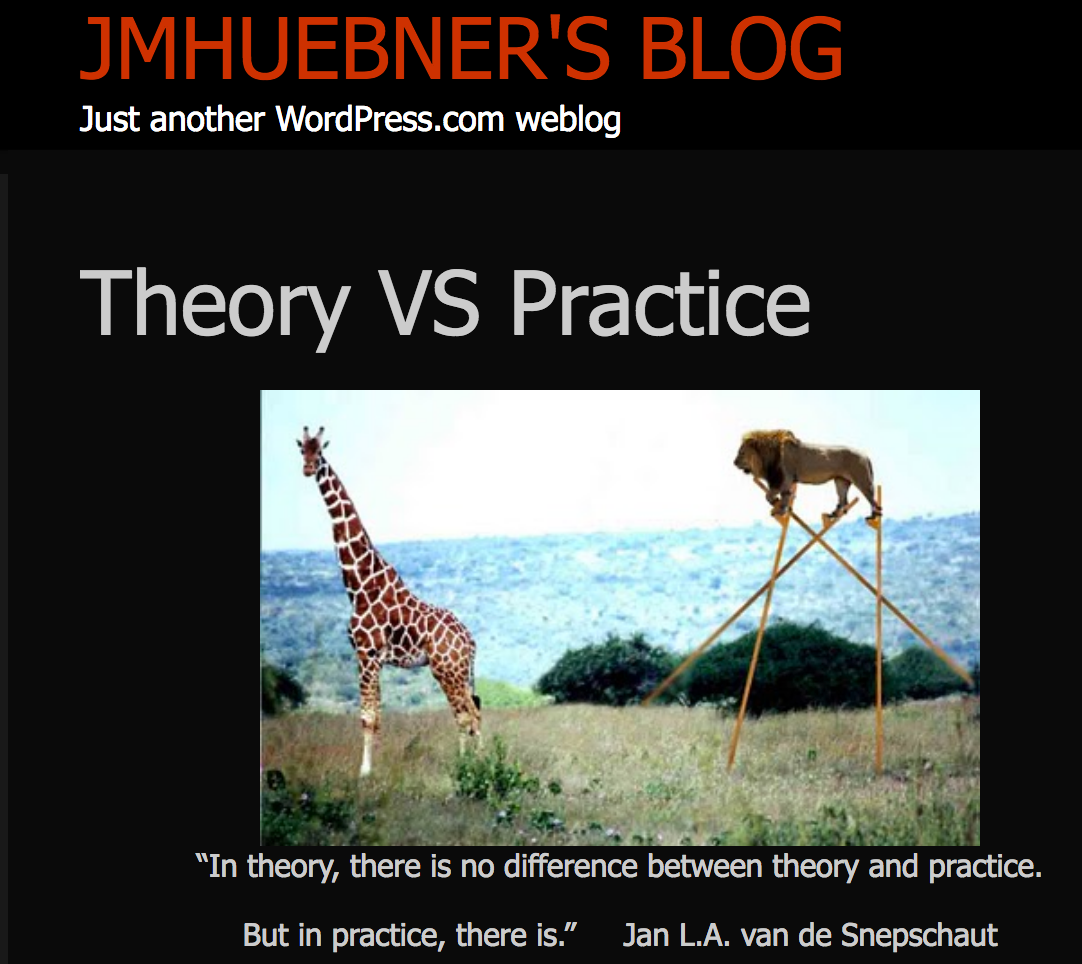 (GCE) calculation by intervention useful as long as (domains of) conditioned variable set Z and values small  (i.e., few summations)
46
Inverse Probability Weighting
Inverse probability weighting gives estimation of GCE on small sample size << |z|
Estimation with propensity score P(X=x|Z=z)
Propensity score can be estimated similarly as in linear regression
Weight small sample set with propensity 
Estimation of P(y|do(x)) by counting all events for y for each stratum X = x(No summation over all instances of Z required)
47
Inverse Probability Weighting
Filtering-Case P(Y=y,Z=z|X=x):  Evidence leads to re-normalization of full joint probability
P(Y=y,Z=z|X=x) =  P(Y=y, Z=z, X=x)/P(X=x)
Have to weight (Y,Z,X) samples by 1/P(X=x)
Intervention-Case P(y|do(x)): Weighting by propensity
P(y |do(x)) = ∑z P(Y= y | X=x, Z=z) P(Z=z) = ∑z P(Y= y | X=x, Z=z) P(Z=z) P(X=x|Z=z) / P(X=x|Z=z)= ∑z P(X=x,Y=y, Z=z) / P(X=x|Z=z)
Weighting joint distribution by inverse propensity
48
Inverse Probability Weighting (Example)
Rewrite table to get % of population for each(X,Y,Z) instance
Example: %(yes, yes, male) = 81/700 = 0.116
Z = Gender
X= Drug usage
Y= Recovery
49
Sample percentages
50
Weighting when Filtering for X=yes
Consider X = yes  & weight (X,Y,Z) with 1/P(X=yes) =1/( 0.116+0.274+0.01+0.101 )
51
Weighting when Intervening do(X=yes)
Consider X = yes  & weight (X,Y,Z) with 1/P(X=yes|Z=z)
P(X=yes|Z=male) = (0.116 + 0.01)/(0.116+0.01 + 0.334 + 0.051)
P(X=yes|Z=female) = (0.274 + 0.101)/(0.274+0.101 + 0.079 + 0.036)
In this example no real savings!
These come into play when 
dom(Z) >> sample size
52